Figure 3. Lateral view of newborn mouse skeletons stained with Alizarin red (calcified bone) and Alcian blue ...
Hum Mol Genet, Volume 12, Issue suppl_1, 2 April 2003, Pages R37–R44, https://doi.org/10.1093/hmg/ddg077
The content of this slide may be subject to copyright: please see the slide notes for details.
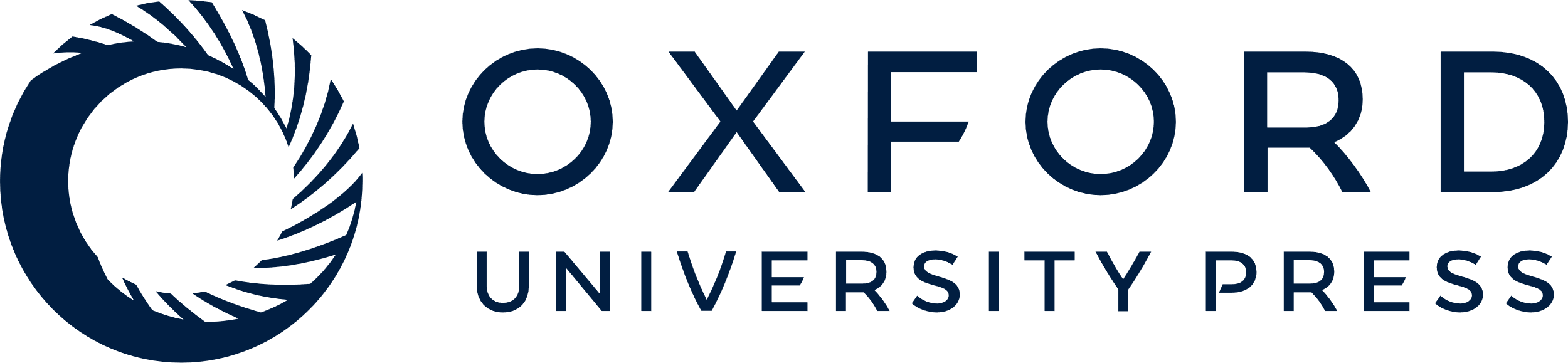 [Speaker Notes: Figure 3. Lateral view of newborn mouse skeletons stained with Alizarin red (calcified bone) and Alcian blue (cartilage). A wild-type skeleton (top) is compared with that from a mouse carrying a conditional knockout of Tbx5 in the limb mesenchyme (bottom). Deletion of Tbx5 in the limb mesenchyme results in the complete absence of forelimb structures (M. Logan, manuscript in preparation).


Unless provided in the caption above, the following copyright applies to the content of this slide:]